Jamal en Fomiye

feest
sigaretten
wonen bij ouders
geld lenen bij de bank
huisje bouwen
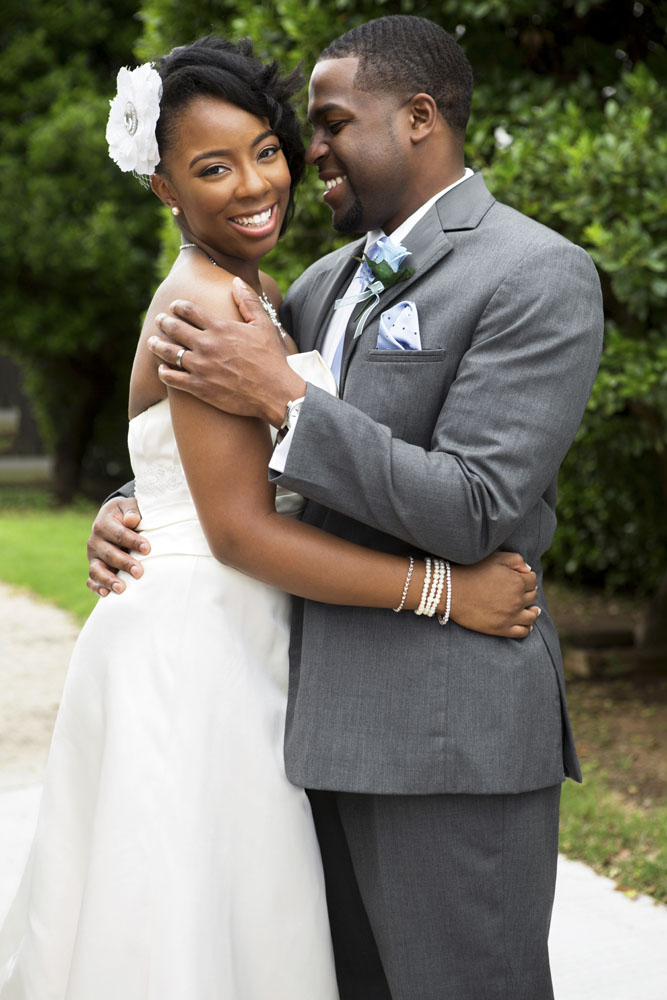 Jamal en Fomiye
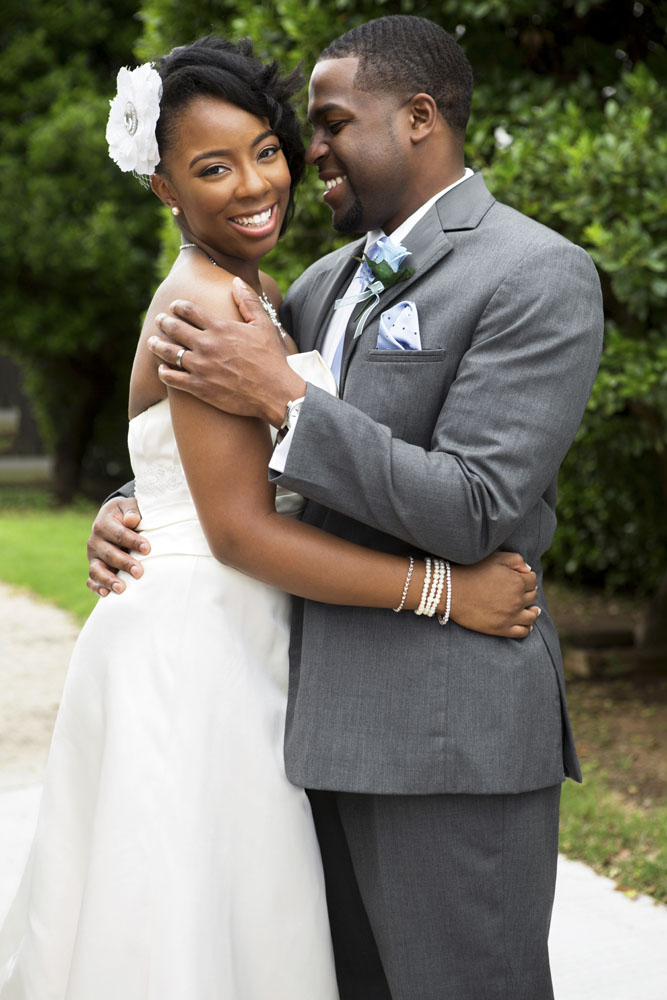